My country the UK
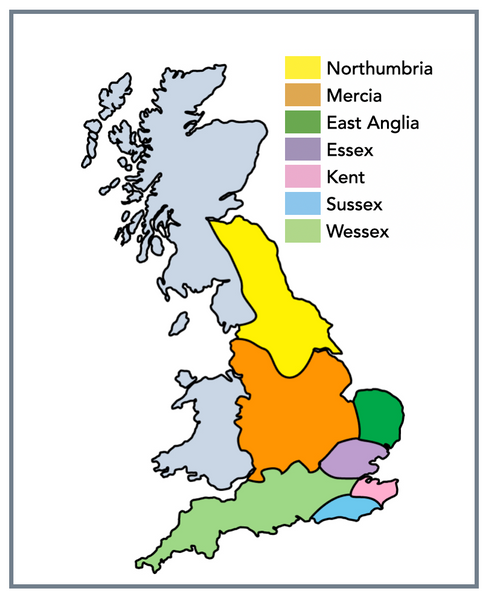 This term we will be focusing on the history of our country, specifically the Anglo-Saxon and Viking struggle. We will focus on understanding the chronology of events, making comparisons to different time periods and understanding our knowledge comes from various kinds of sources.
The Anglo- Saxon and Viking struggle for England
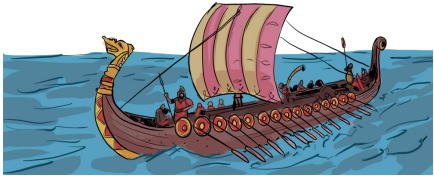